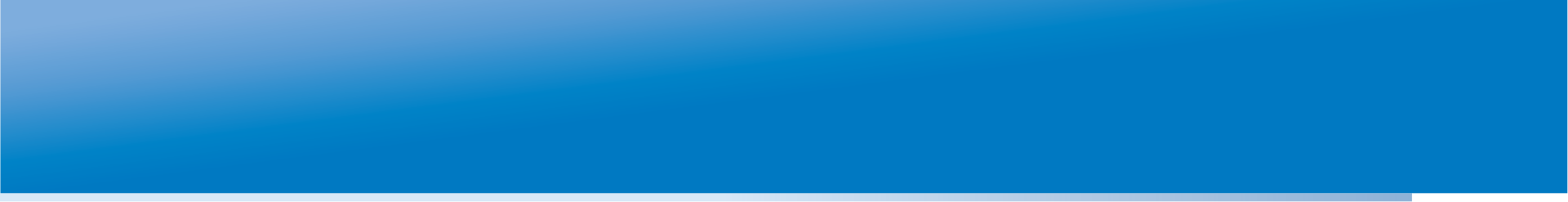 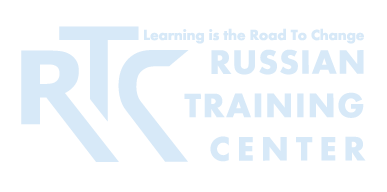 ВЕБИНАР РТЦ ИУО РАО
«Построение системы оценки качества образования: региональный аспект»
17 октября 2013 года
Построение системы оценки качества образования: опыт Новосибирской области
Захир Юлия Симановна
директор Новосибирского института мониторинга и развития образования
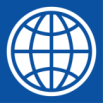 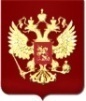 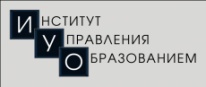 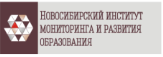 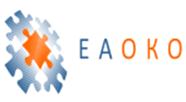 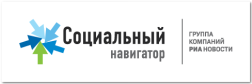 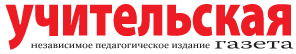 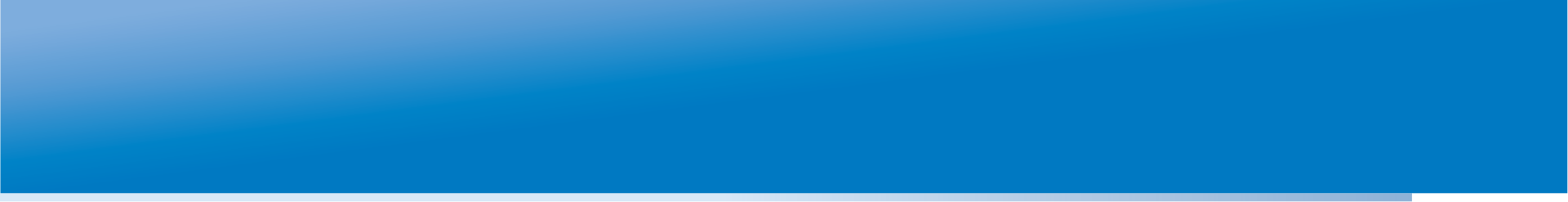 РСОКО Новосибирской области





?
?
?

?
?
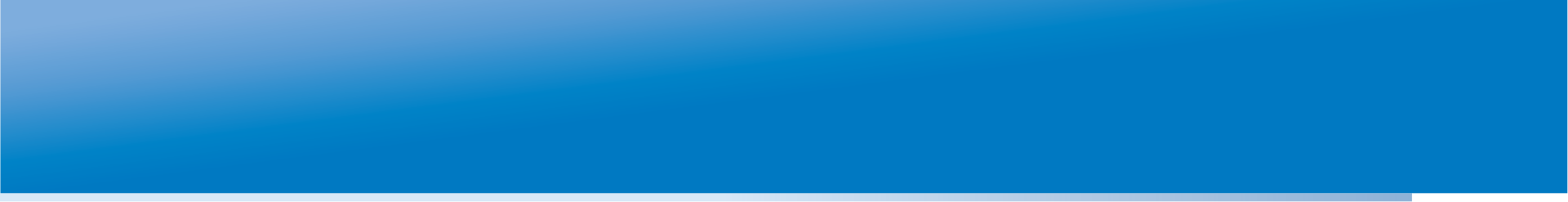 РСОКО Новосибирской области.Независимая оценка
Проекты
РИА-Новости
Вопросы:

Заказчик -?

Оценщики -?

Нормативная база -?
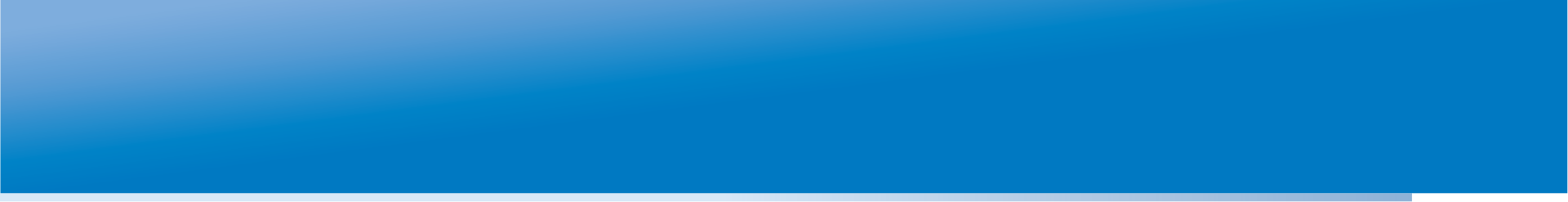 РСОКО Новосибирской области.Независимая оценка
Проекты
РИА-Новости
Вопросы:

Заказчик –?

Оценщики -?

Нормативная база -?
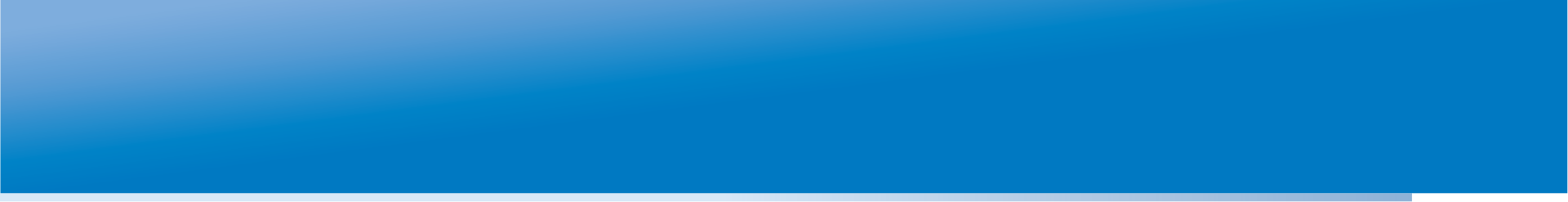 РСОКО Новосибирской области.Независимая оценка
Проекты
РИА-Новости
Вопросы:

Заказчик  - ?

Оценщики - ?

Нормативная база -?
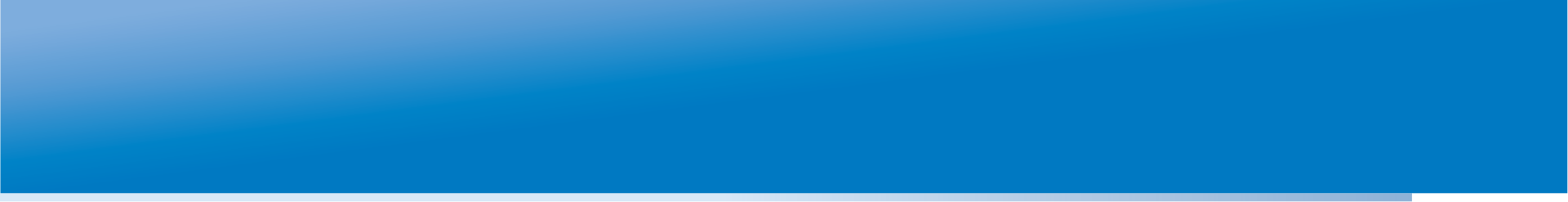 РСОКО Новосибирской области. Ведомственная оценка
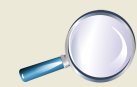 РСОКО Новосибирской области. Ведомственная. оценка. Рамка описания процедуры *
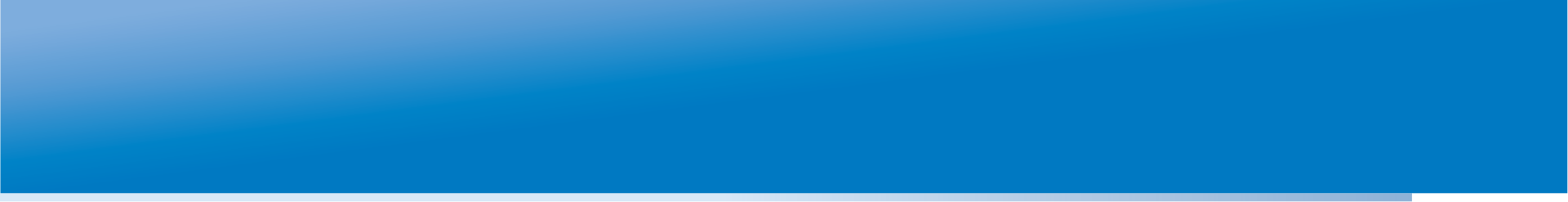 Ключевые вопросы
Участники
Цель
Что оценивается
Оценка качества предметных достижений
(2005-2012)
Кто использует решения
Инструментарий
Кто принимает решения
Кто проводит
Виды решений
Представление результатов
*Рамка описания процедуры оценки разработана РТЦ ИУО РАО
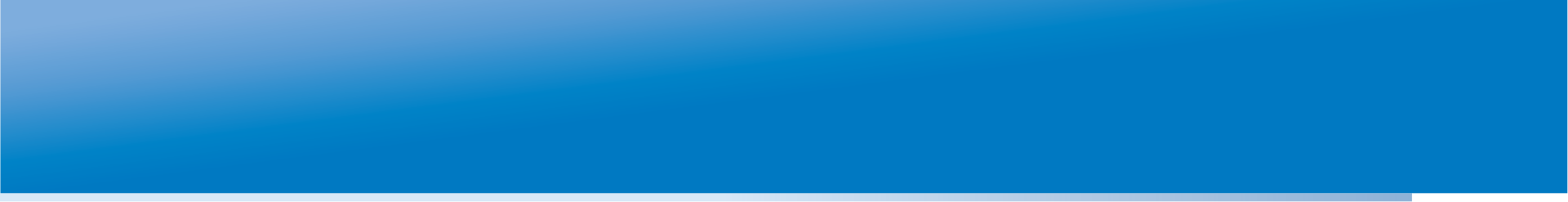 РСОКО Новосибирской области. Ведомственная оценка. Оценка качества предметных достижений
Оценка соответствия качества подготовки выпускников требованиям реализуемых программ
Ключевые вопросы
Участники
Что оценивается
Оценка качества предметных достижений
(2005-2012)
Инструментарий
Кто использует решения
Кто проводит
Кто принимает решения
Представление результатов
Виды решений
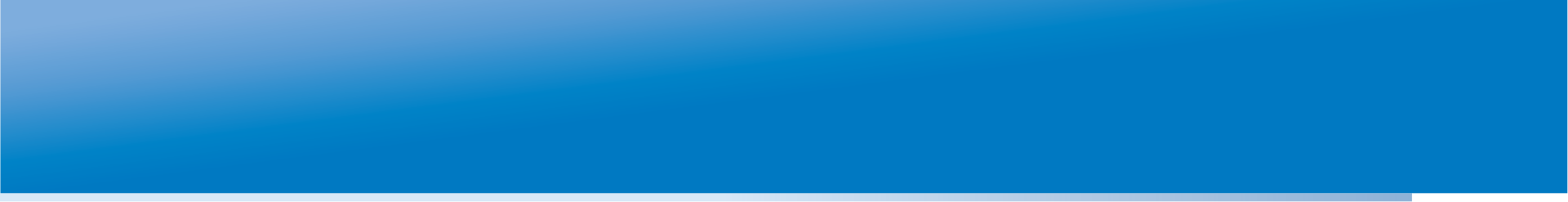 РСОКО Новосибирской области. Ведомственная оценка. Оценка качества предметных достижений
Степень овладения предметным содержанием 

Информация о факторах влияния на результаты
Участники
Что оценивается
Оценка качества предметных достижений
(2005-2012)
Инструментарий
Цель
Кто использует решения
Кто проводит
Кто принимает решения
Представление результатов
Виды решений
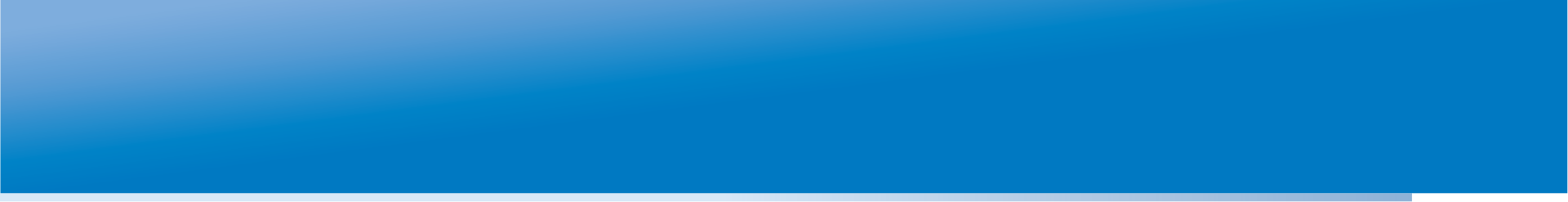 РСОКО Новосибирской области. Ведомственная оценка. Оценка качества предметных достижений
Выпускники 4, 9, 11 классов ОУ, проходяших ГА в текущем учебном году
Ключевые вопросы
Цель
Что оценивается
Оценка качества предметных достижений
(2005-2012)
Инструментарий
Кто использует решения
Кто проводит
Кто принимает решения
Представление результатов
Виды решений
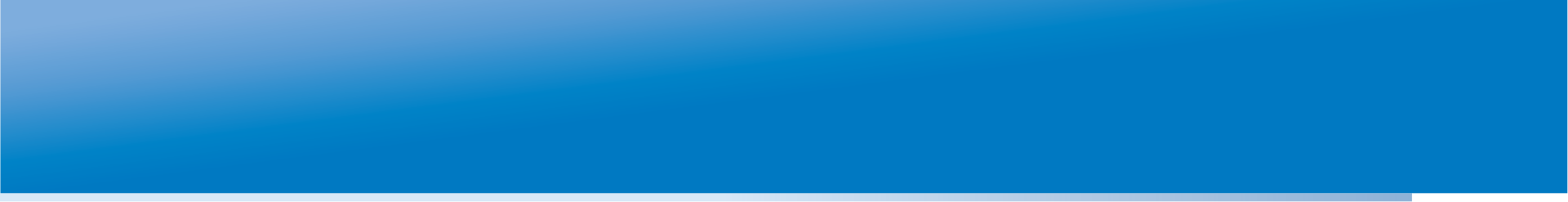 РСОКО Новосибирской области. Ведомственная оценка. Оценка качества предметных достижений
Предметные результаты
 
Предметные результаты и общеучебные умения
Ключевые вопросы
Участники
Цель
Оценка качества предметных достижений
(2005-2012)
Инструментарий
Кто использует решения
Кто проводит
Кто принимает решения
Представление результатов
Виды решений
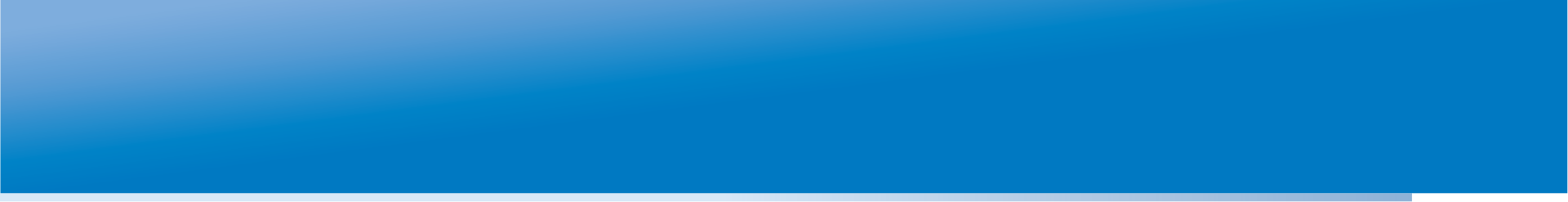 РСОКО Новосибирской области. Ведомственная оценка. Оценка качества предметных достижений
Ключевые вопросы
Участники
Что оценивается
Цель
Оценка качества предметных достижений
(2005-2012)
Пакет диагностических материалов (кодификатор, спецификация, обобщенный план работы, 4 варианта работы, бланк ответов, инструкция эксперта)
Программное обеспечение
Кто использует решения
Кто принимает решения
Представление результатов
Виды решений
Кто проводит
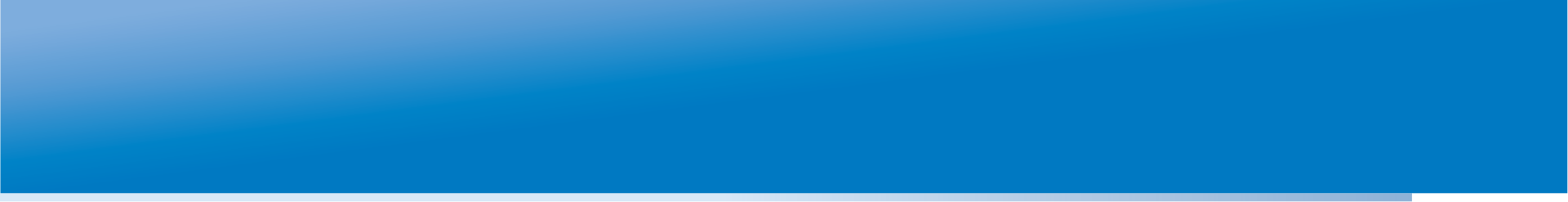 РСОКО Новосибирской области. Ведомственная оценка. Оценка качества предметных достижений
Ключевые вопросы
Участники
Цель
Что оценивается
Оценка качества предметных достижений
(2005-2012)
Инструментарий
Кто использует решения
Институт

Муниципальные координаторы

Технологи и наблюдатели  в ОУ
Кто принимает решения
Представление результатов
Виды решений
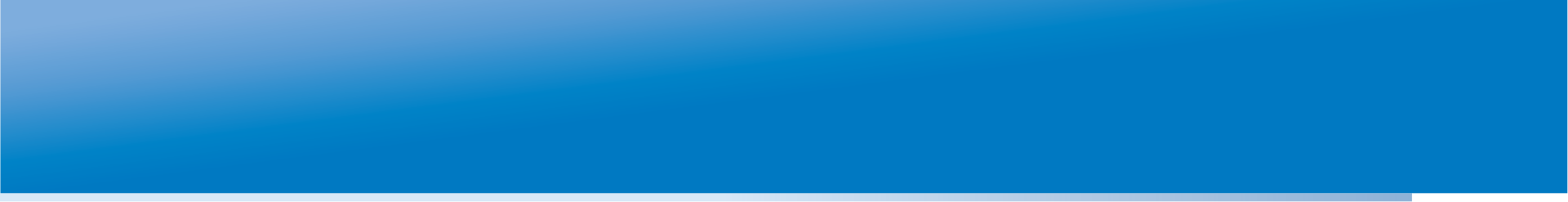 РСОКО Новосибирской области. Ведомственная оценка. Оценка качества предметных достижений
Ключевые вопросы
Участники
Что оценивается
Цель
Минобрнауки: заключение по каждому ОУ

ОУ: матрица результатов

Педагогическое сообщество: печатные сборники
Оценка качества предметных достижений
(2005-2012)
Инструментарий
Кто использует решения
Кто проводит
Кто принимает решения
Виды решений
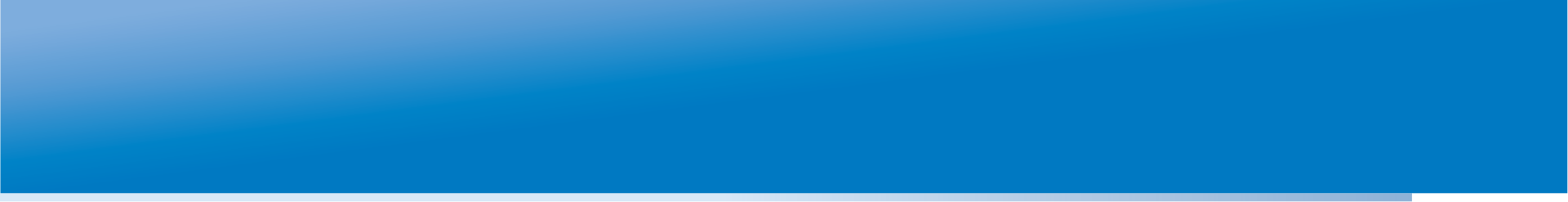 РСОКО Новосибирской области. Ведомственная оценка. Оценка качества предметных достижений
Ключевые вопросы
Участники
Цель
Что оценивается
Оценка качества предметных достижений
(2005-2012)
Минобрнауки: аккредитация ОУ

Директор ОУ:  определение направлений методической работы
Кто использует решения
Инструментарий
Кто проводит
Представление результатов
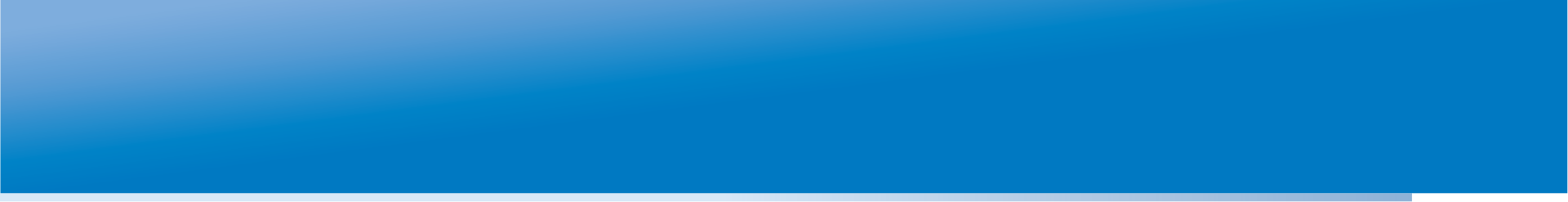 РСОКО Новосибирской области. Ведомственная оценка. Оценка качества предметных достижений
Цель
Ключевые вопросы
Участники
Что оценивается
Минобрнауки: срок действия акк.свидетельства, внеплановый КК
Директор ОУ: направление ПК учителей
Учитель для аттестации
Оценка качества предметных достижений
(2005-2012)
Инструментарий
Кто принимает решения
Кто проводит
Виды решений
Представление результатов
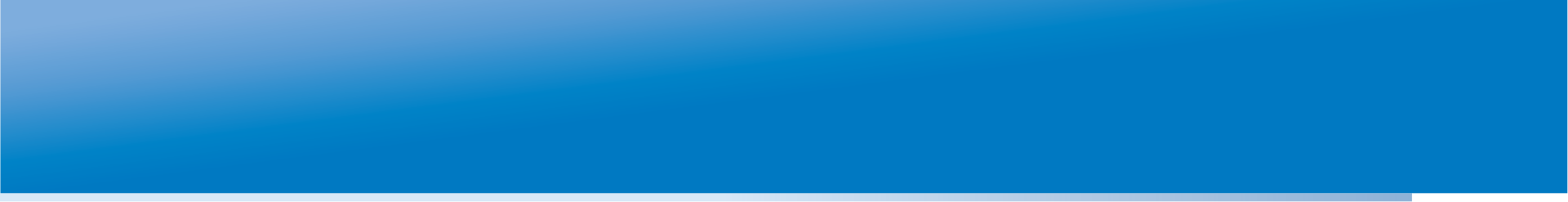 РСОКО Новосибирской области. Ведомственная оценка. Оценка качества предметных достижений
Основные проблемы и риски:
Качество инструментария
Кадры для оценки
Объективность проведения в ОУ
Процедура высокой ставки для ОУ (но эффект…)
Оценка качества предметных достижений
(2005-2012)
Шаг развития Оценки
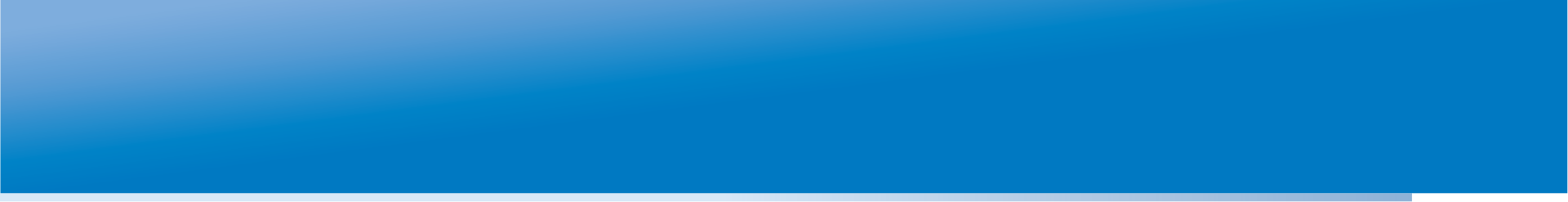 РСОКО Новосибирской области. Ведомственная оценка. Развитие оценки качества предметных достижений
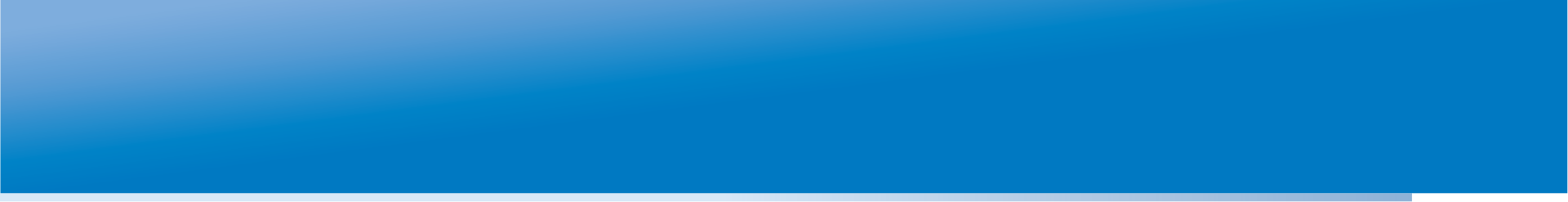 РСОКО Новосибирской области. Ведомственная оценка. Оценка качества предметных достижений
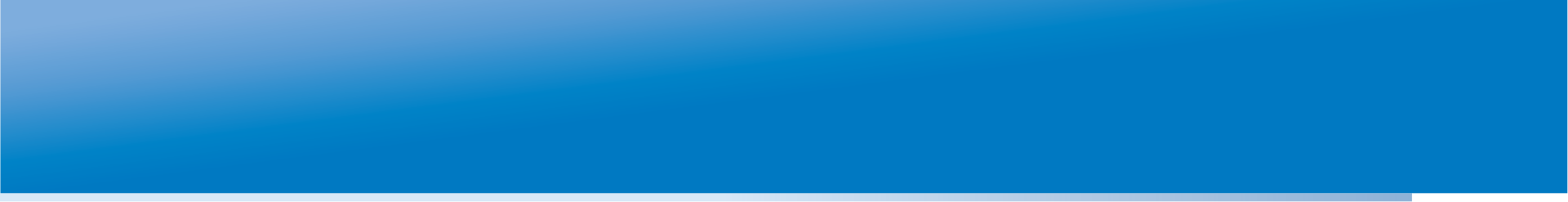 РСОКО Новосибирской области. Ведомственная оценка. Оценка качества предметных достижений
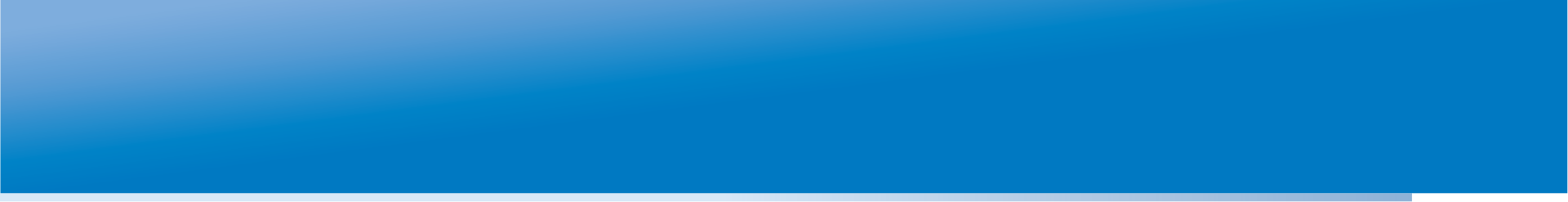 РСОКО Новосибирской области. Ведомственная оценка. Оценка качества предметных достижений
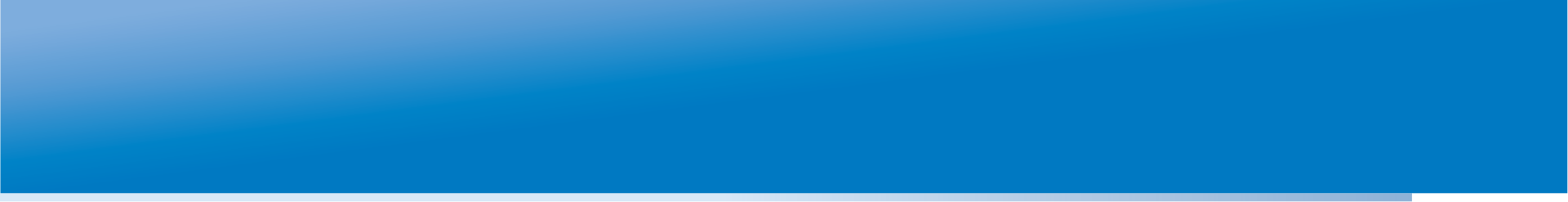 РСОКО Новосибирской области. Ведомственная оценка. Оценка качества предметных достижений
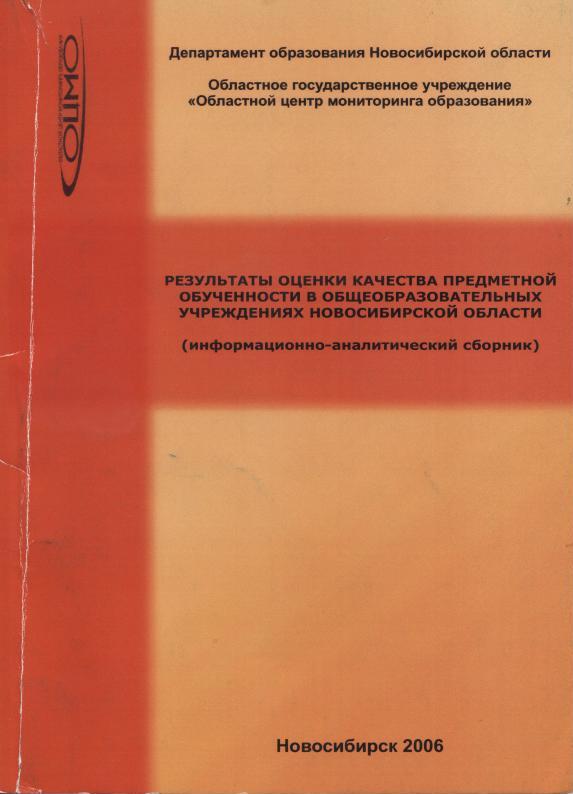 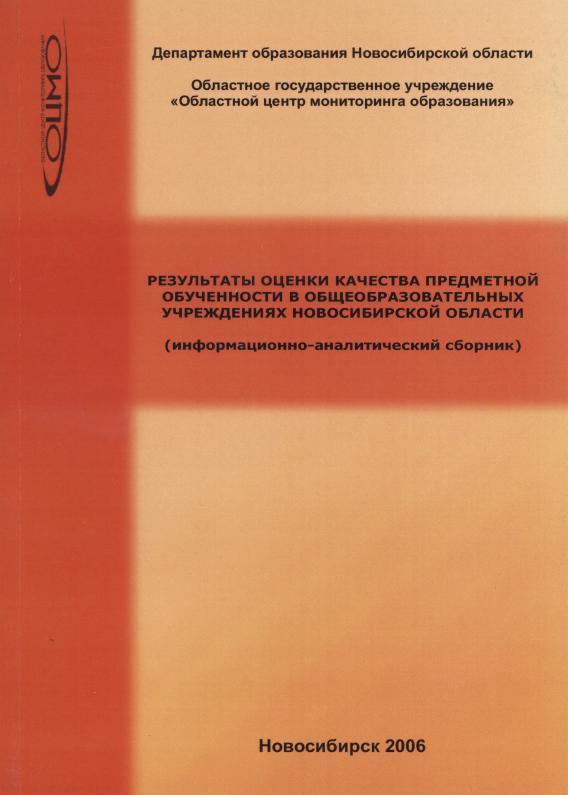 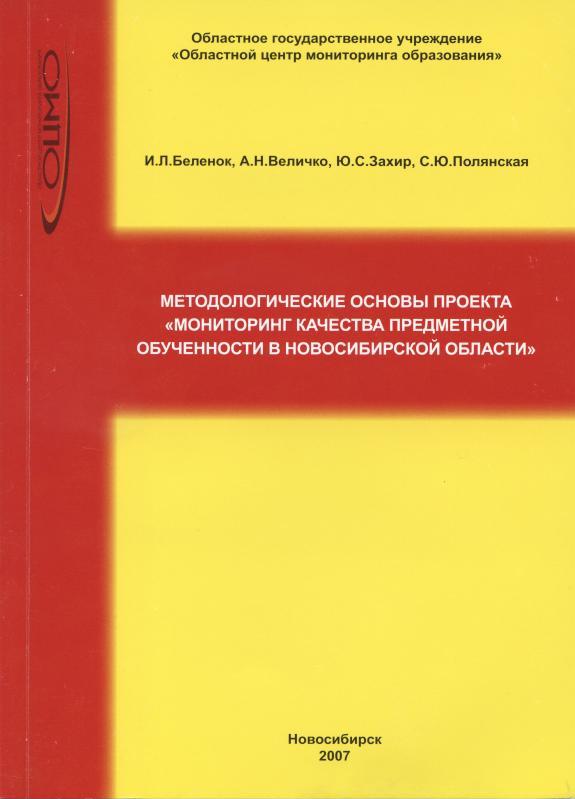 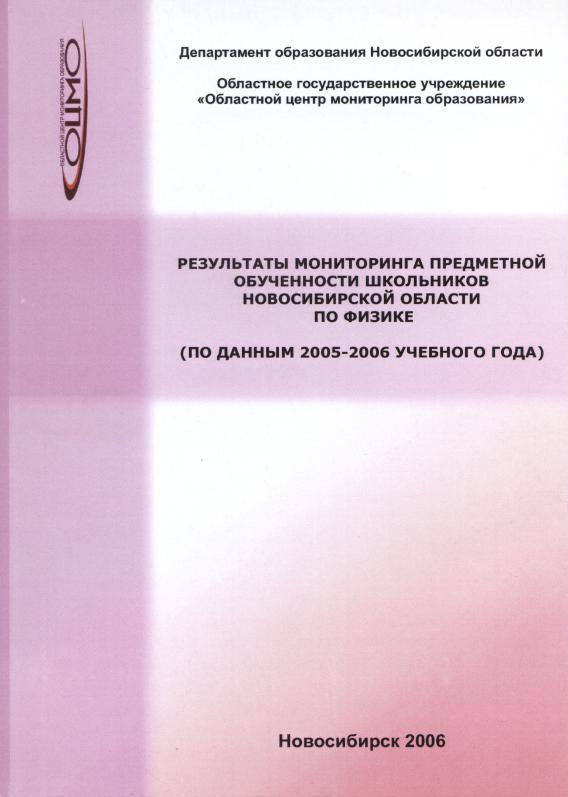 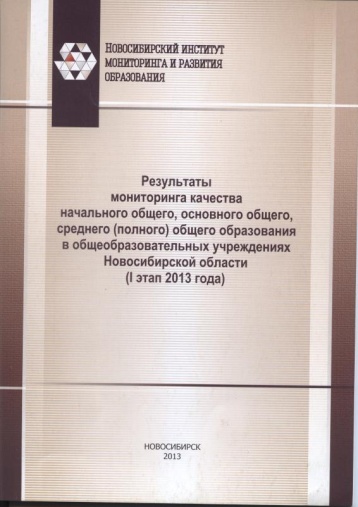 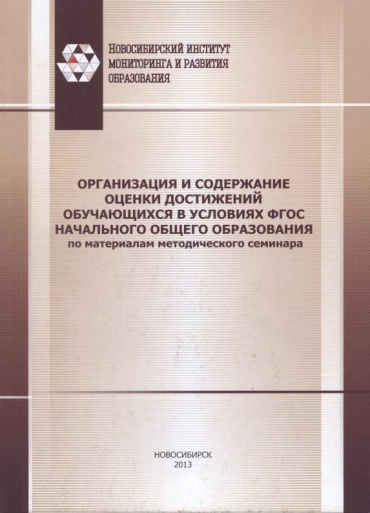 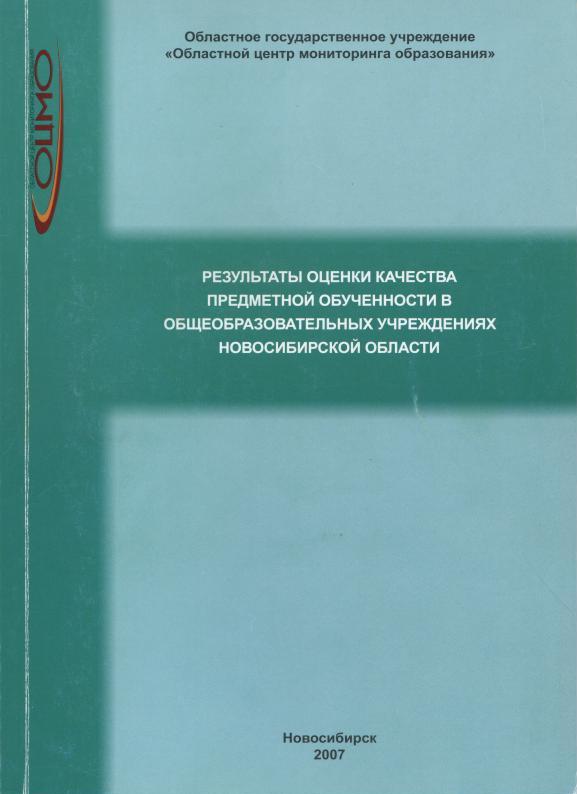 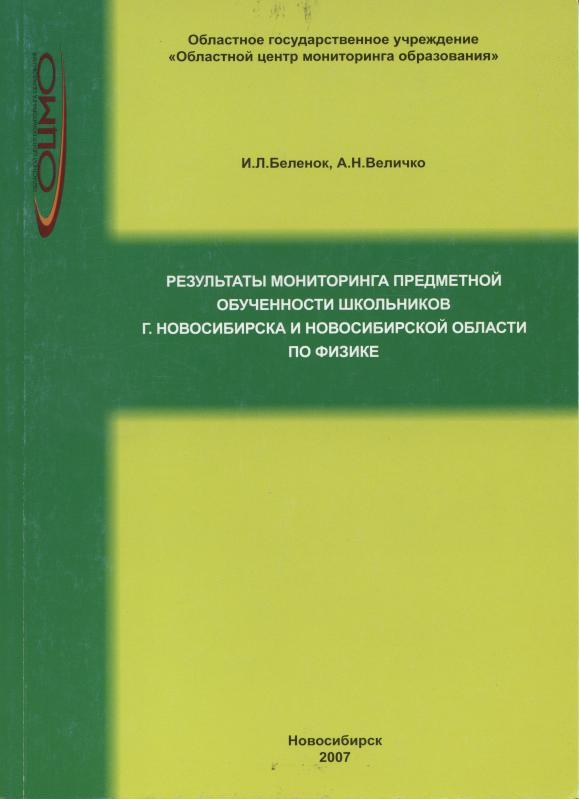 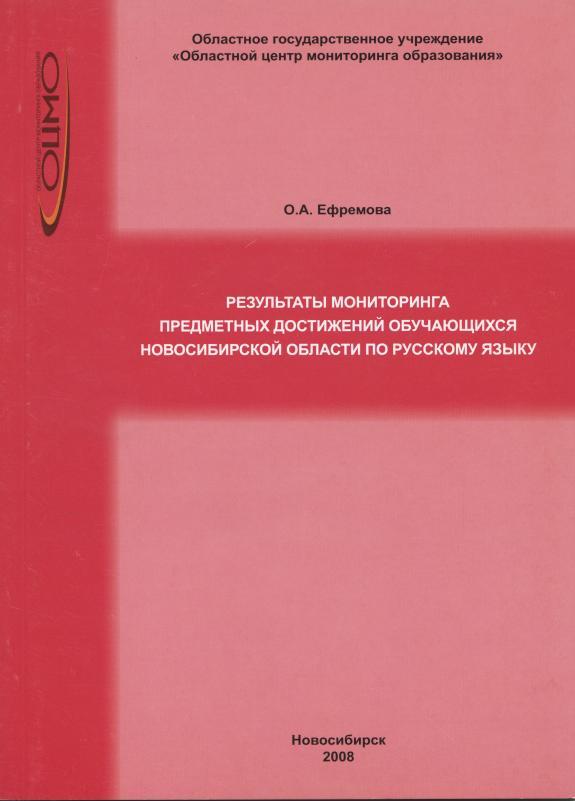 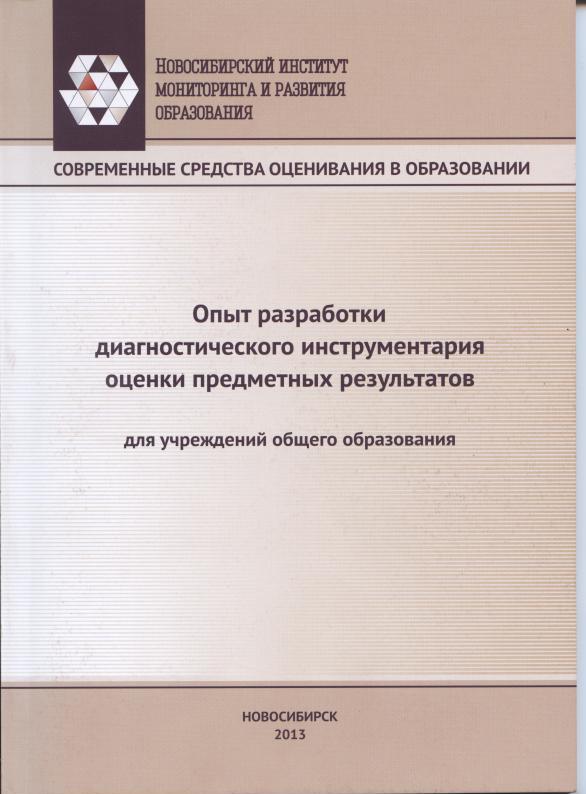 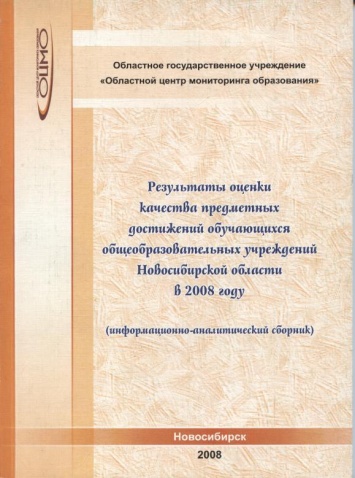 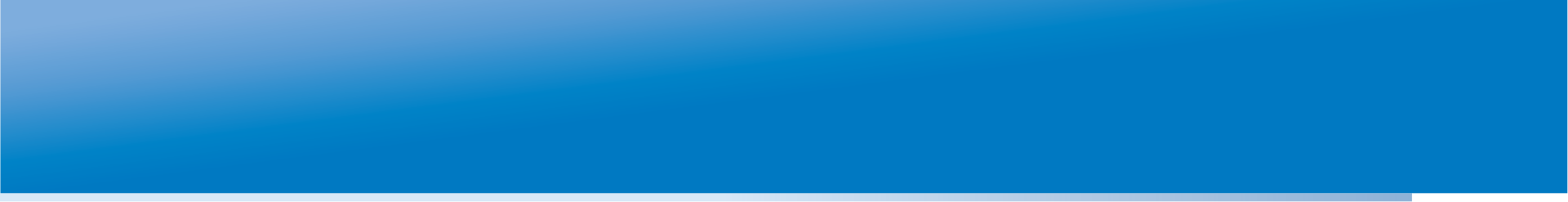 РСОКО Новосибирской области. Ведомственная оценка. Оценка качества предметных достижений
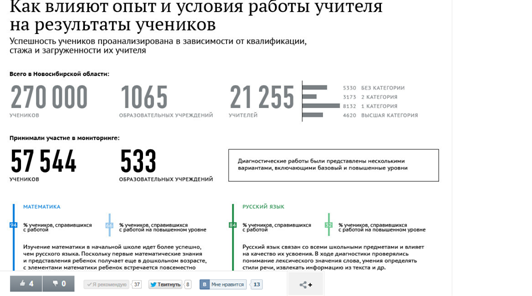 http://ria.ru/nsk/20131004/967731524.html
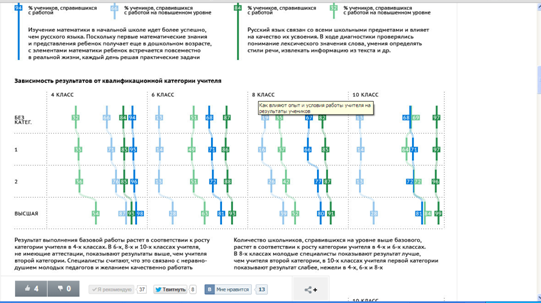 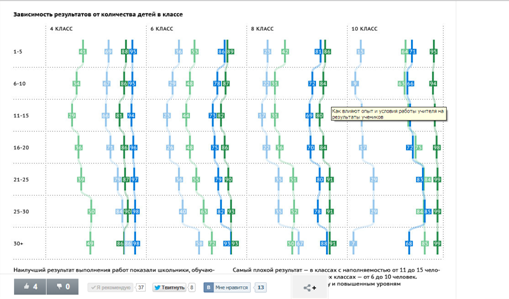 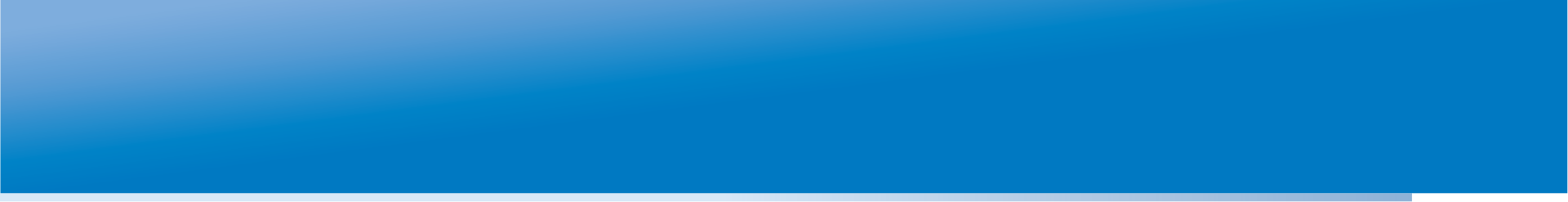 РСОКО Новосибирской области. Ведомственная оценка. Оценка качества предметных достижений
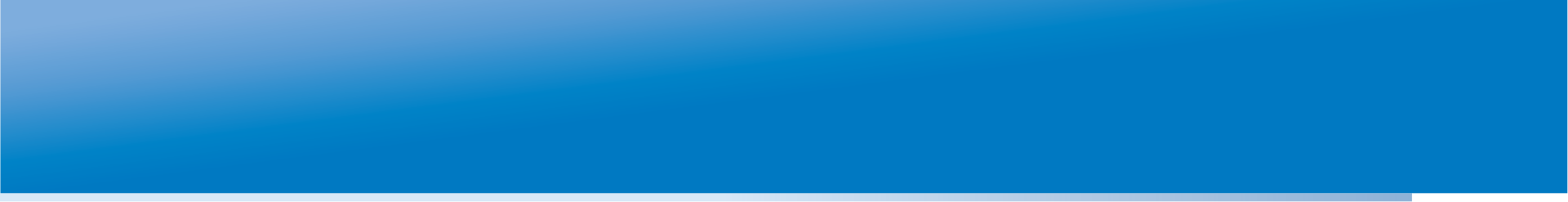 РСОКО Новосибирской области. Ведомственная оценка. Оценка качества предметных достижений
Шаг развития Оценки: оценка метапредметных результатов в 4-5 классах
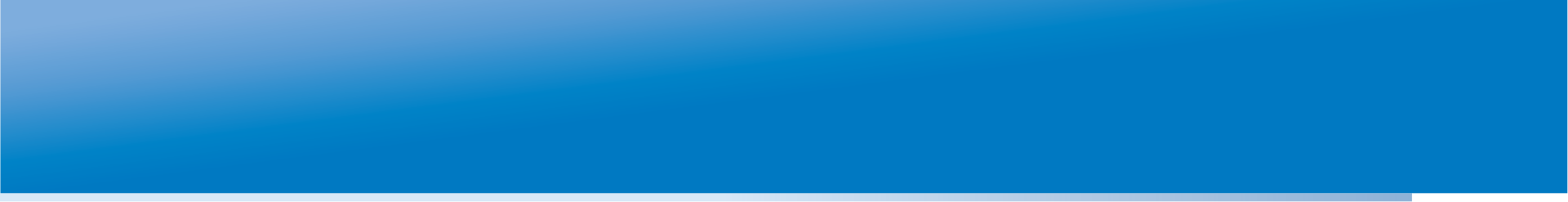 РСОКО Новосибирской области. Ведомственная оценка. Оценка качества предметных достижений
Оценка предметных результатов
(2013-…)
Оценка качества предметных достижений
(2005-2012)
Оценка метапредметных результатов
(2012-…)
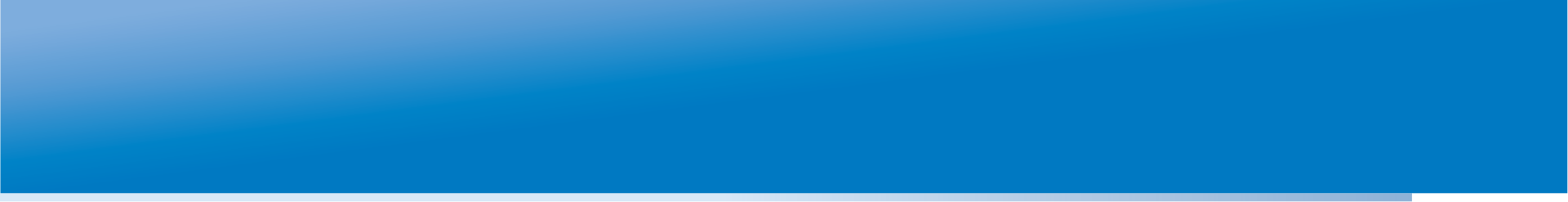 РСОКО Новосибирской области. Ведомственная оценка
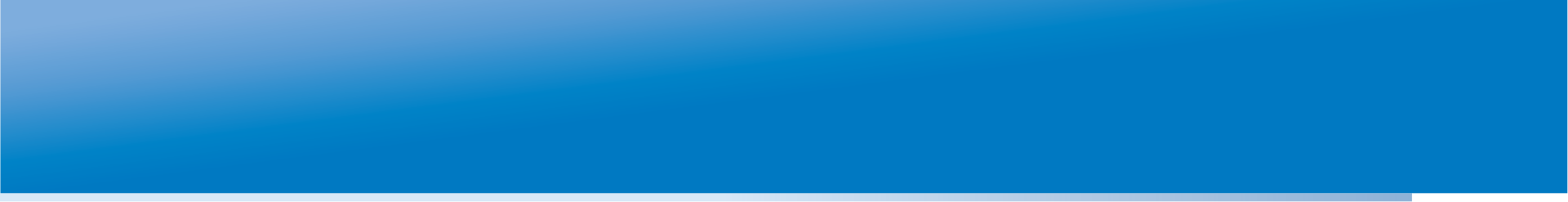 РСОКО Новосибирской области. Ведомственная. Федеральные мониторинги и проекты
Федеральный электронный мониторинг системы общего образования на информационном портале http://kpmo.ru (шесть в одном)
Мониторинг доступности и качества дошкольного образования (АИС МАДКДО) 
Мониторинг и распространение лучших практик деятельности малокомплектных школ и школ, находящихся в труднодоступной местности 
Мониторинг «Модернизация региональных систем дошкольного образования 
Готовность образовательный учреждений к новому учебному году
Мониторинг использования учебников и учебных пособий
Мониторинг организации школьного питания
Результаты: 
	информационно-аналитические справки, cтатьи, инфографика
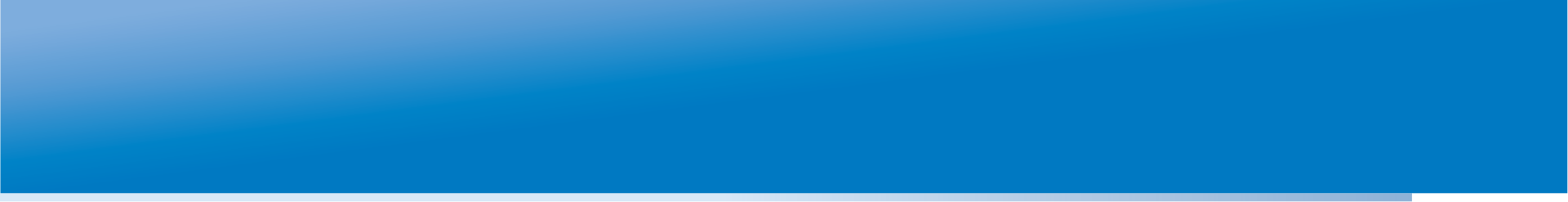 РСОКО Новосибирской области. Ведомственная. Федеральные мониторинги и проекты
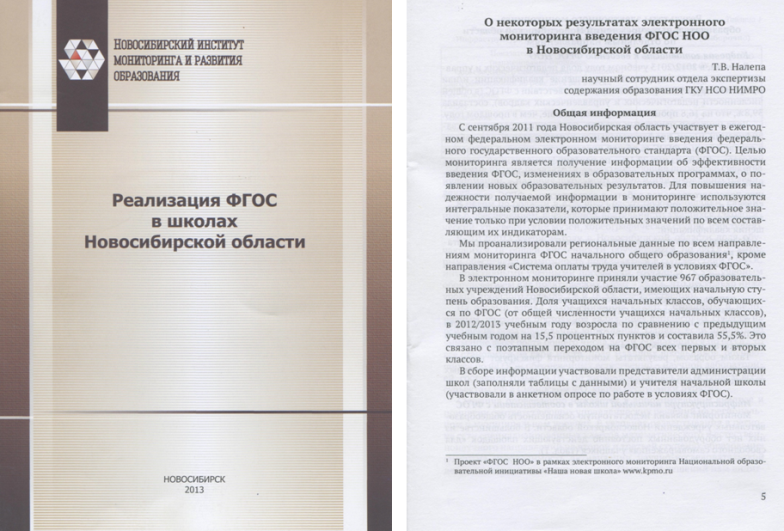 Федеральный электронный мониторинг системы общего образования на информационном портале http://kpmo.ru (шесть в одном)
Мониторинг доступности и качества дошкольного образования (АИС МАДКДО) 
Мониторинг и распространение лучших практик деятельности малокомплектных школ и школ, находящихся в труднодоступной местности 
Мониторинг «Модернизация региональных систем дошкольного образования 
Готовность образовательный учреждений к новому учебному году
Мониторинг использования учебников и учебных пособий
Мониторинг организации школьного питания
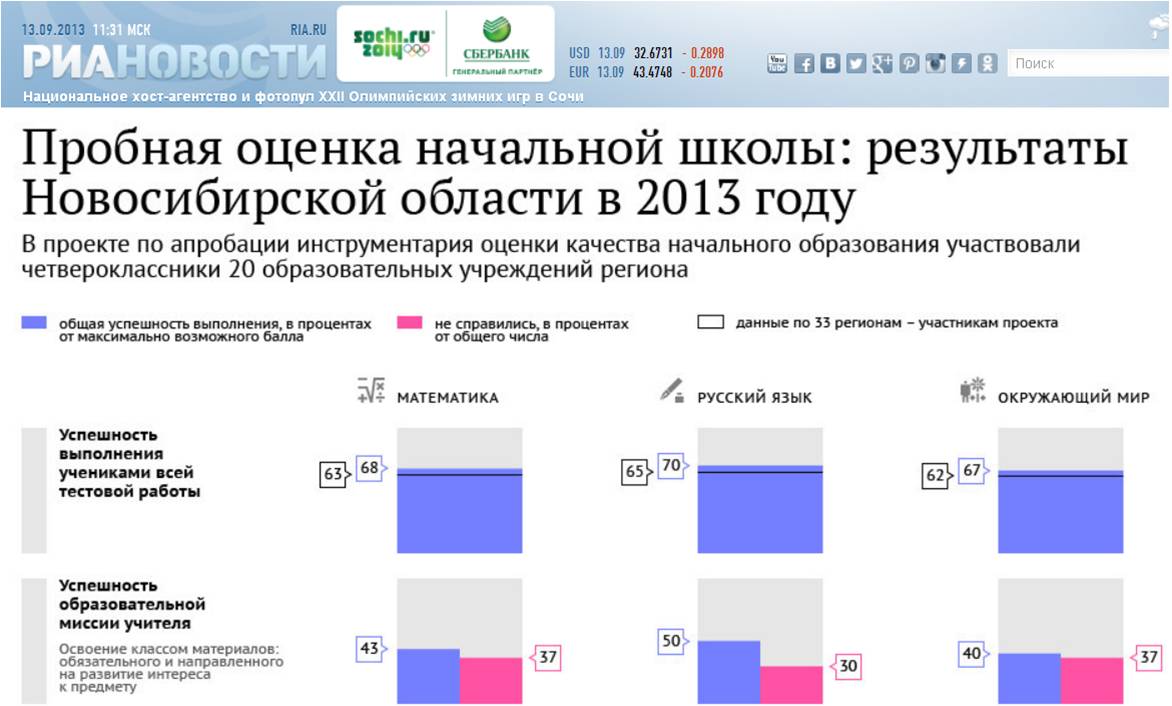 Результаты: 
	информационно-аналитические справки, cтатьи, инфографика
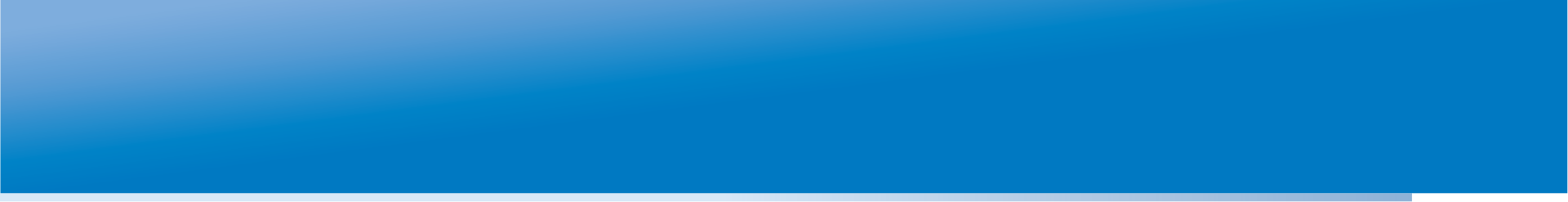 РСОКО Новосибирской области. Ведомственная. Региональные мониторинги
Цель: тактическая, получение ответа на конкретный вопрос
2009-2013 Мониторинг введения ФГОС

Цель: определение организационной готовности и информационной открытости ОУ и ОУО
Результат: статьи, информационные
Примеры
2012-2013 Первоклассник Новосибирской области

Цель:  информирование о готовности первоклассников к обучению и  ее влияние на успешность его обучения
Результат: материалы на сайте, инфографика
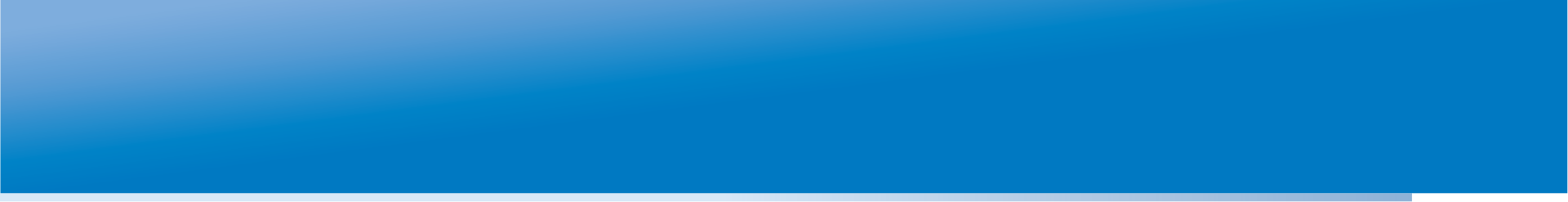 РСОКО Новосибирской области. Ведомственная. Региональные мониторинги
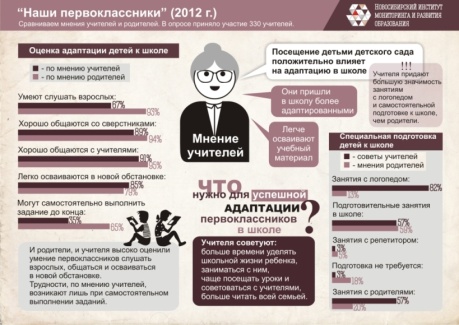 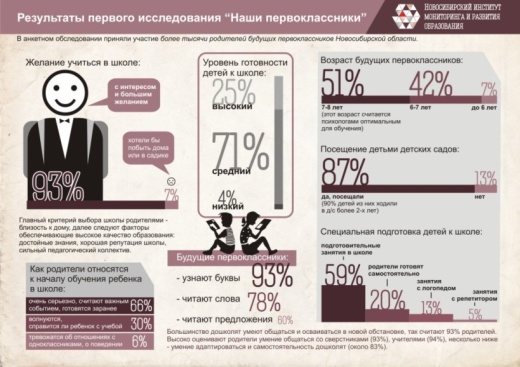 Цель: тактическая, получение ответа на конкретный вопрос
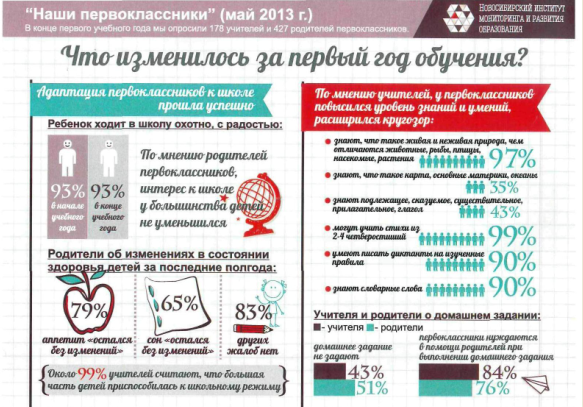 2009-2013 Мониторинг введения ФГОС

Цель: определение организационной готовности и информационной открытости ОУ и ОУО
Результат: статьи, информационные
2012-2013 Первоклассник Новосибирской области

Цель: информирование о готовности первоклассников к обучению и  ее влияние на успешность его обучения
Результат: инфографика
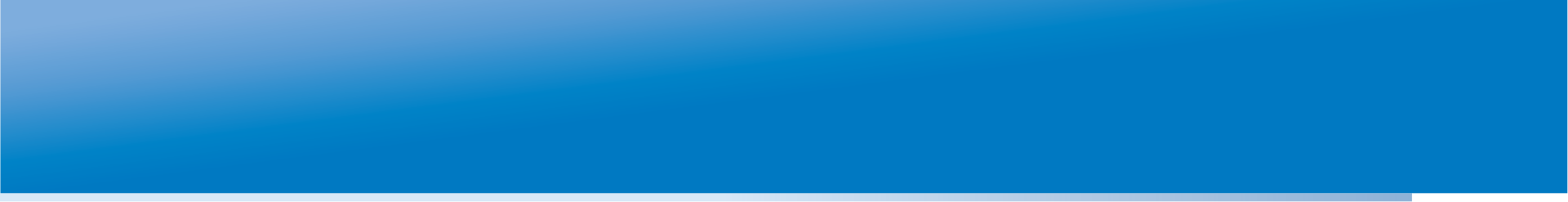 РСОКО Новосибирской области. Ведомственная. Региональные базы данных
Паспорт ОУ
База детей с ОВЗ
База «Одаренные дети»
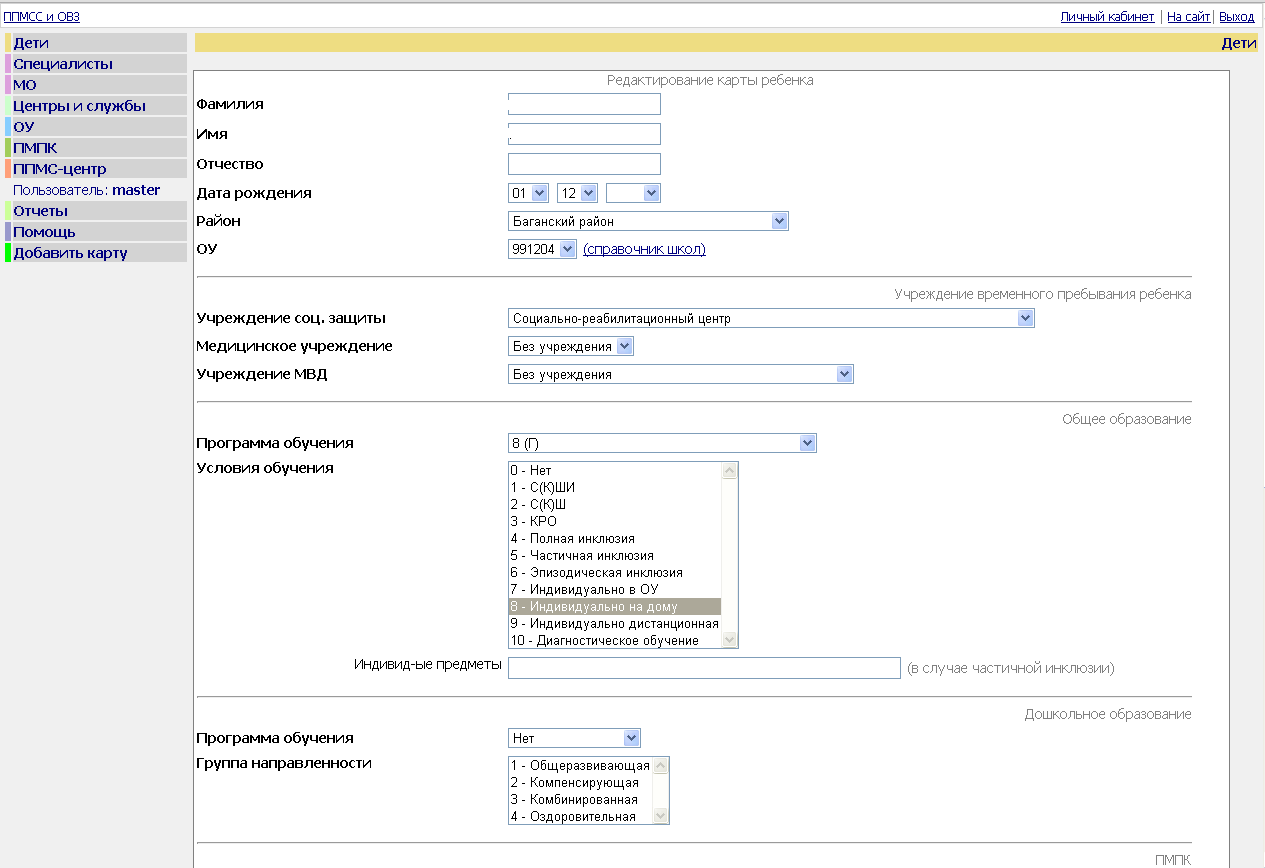 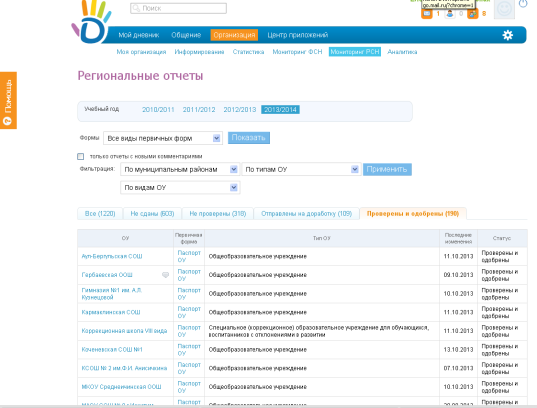 В разработке
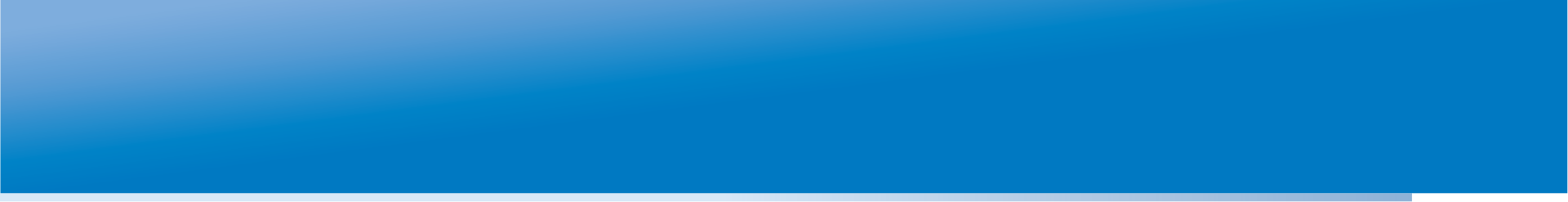 РСОКО Новосибирской области. Ведомственная. Региональные базы данных
Паспорт ОУ
База детей с ОВЗ
База «Одаренные дети»
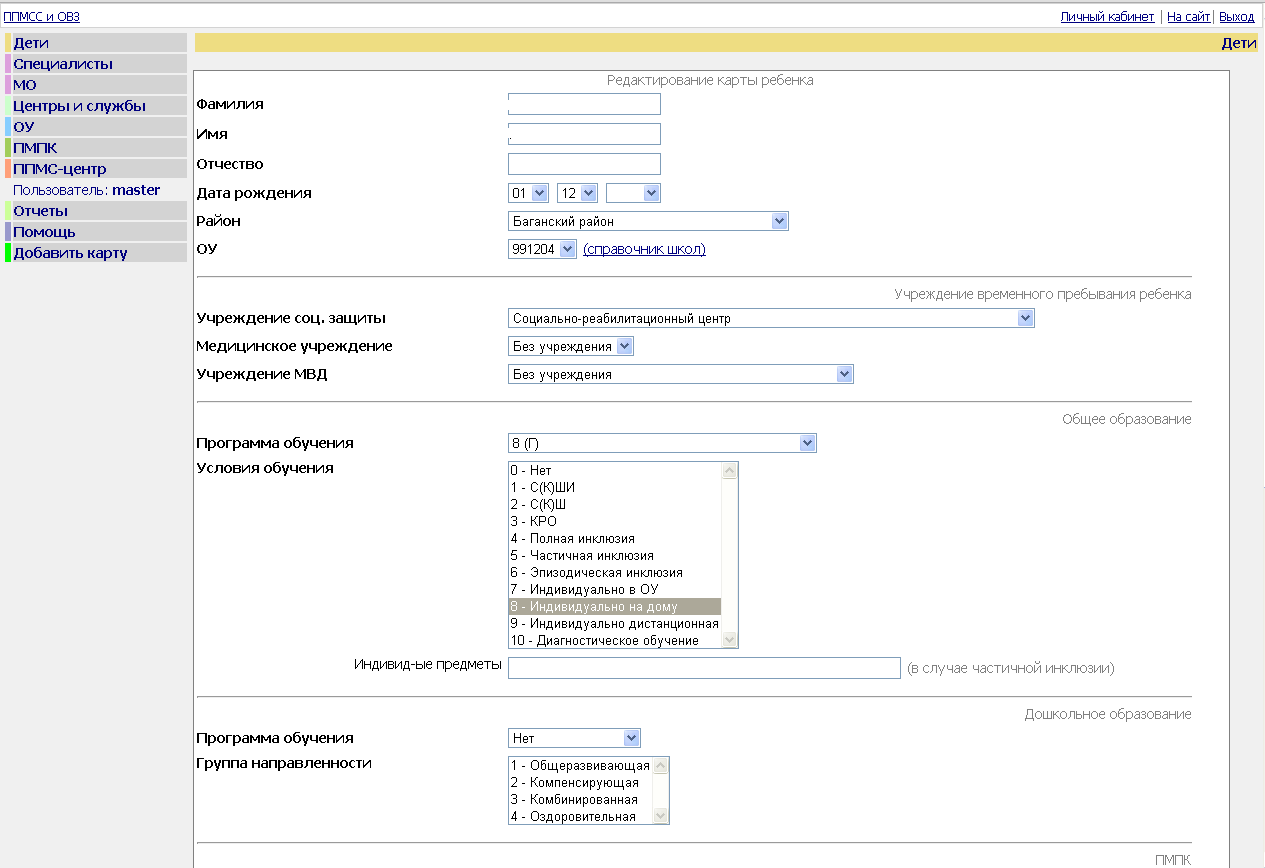 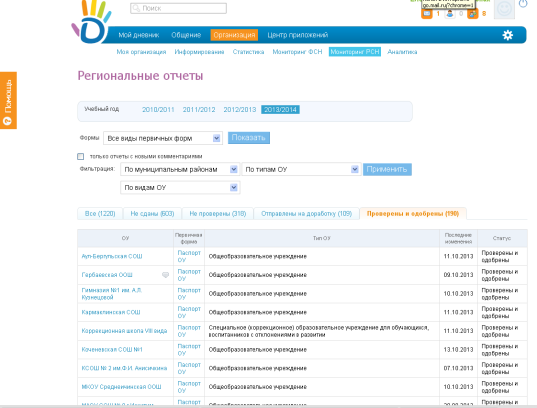 Понятен Заказчик, пользователь информации, ясный результат
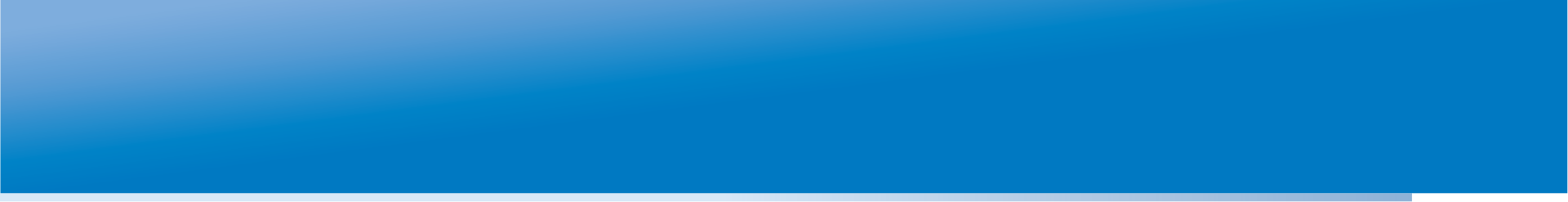 РСОКО Новосибирской области. Ведомственная. Рейтинги
Рейтинг муниципальных систем образования*
 
Цель: стимулирование развития систем общего образования муниципальных районов (городских округов)

Результат: распределение средств фонда стимулирования качества образования
*Методика разработана на основе материалов участия в проекте МАМСО
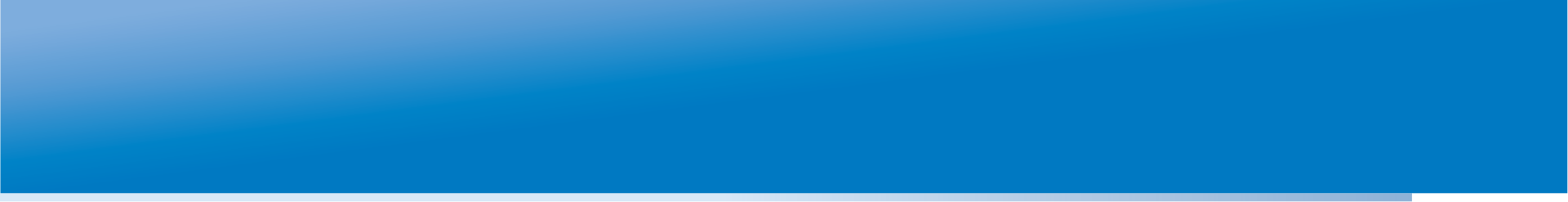 РСОКО Новосибирской области. Некоторые уроки опыта
Процедура оценки не может быть «придумана». Она формируется для конкретного Заказчика
Необходим поиск информационных партнеров, что бы информация о результатах «работала»
Оценка – развивающаяся процедура. Важно: преемственность в инструментарии и организации
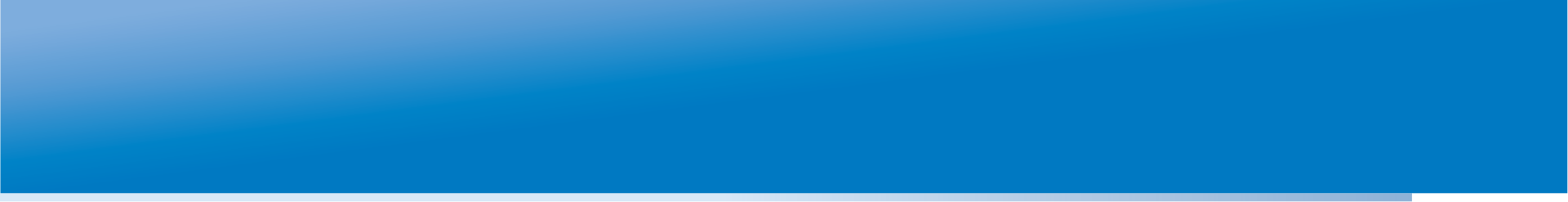 РСОКО Новосибирской области. Ближайшие задачи
Доработка нормативного обеспечения
Совершенствование кадрового обеспечения
Совершенствование инструмента Оценки
Развитие партнёрства с организациями и СМИ
Открытие информации о результатах оценивания
Внутришкольное и внутриклассное оценивание
Стимулирование развития независимой Оценки
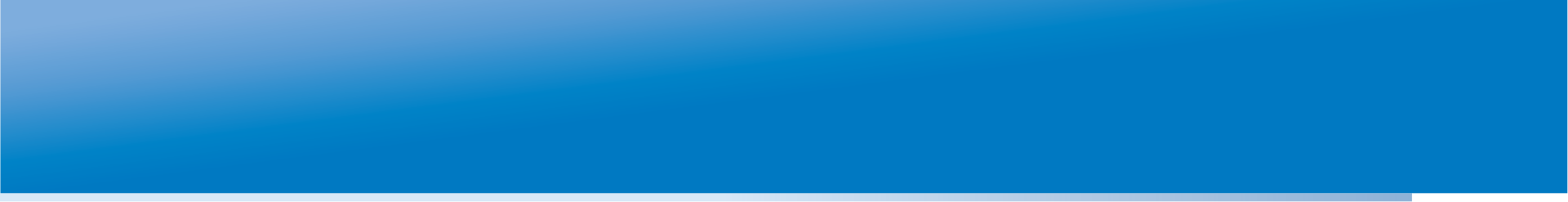 СПАСИБО ЗА ВНИМАНИЕ!
www.nimro.ru

info.nimro@gmail.com
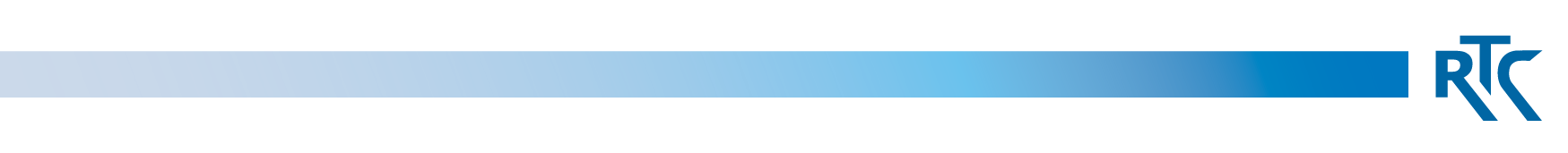 rtc.imerae@gmail.com
WWW.RTC-EDU.RU